Тема урока. Решение 	тригонометрических 	уравнений.
1
Найди ошибку:
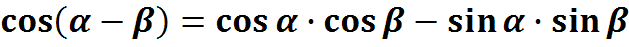 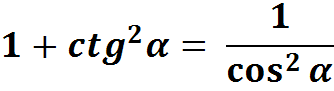 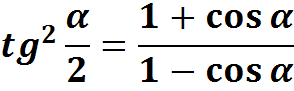 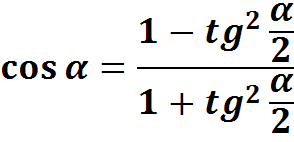 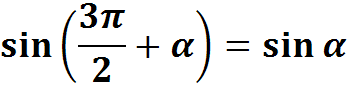 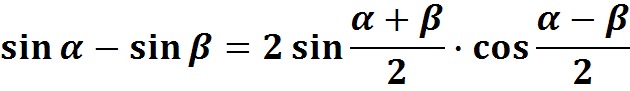 2
Устно:
Возможны ли равенства?
Имеет ли смысл выражение?
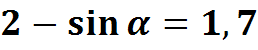 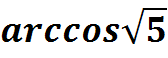 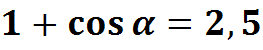 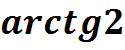 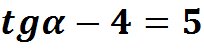 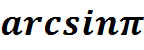 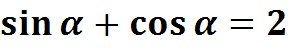 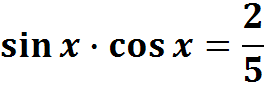 3
Выразить через cos, sin, tg  вдвое меньшего аргумента
Выразить через cos  вдвое большего угла
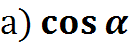 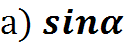 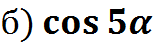 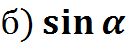 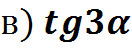 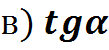 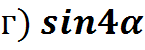 4
Вычислите:
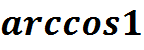 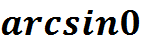 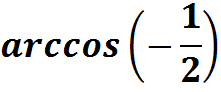 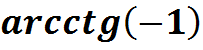 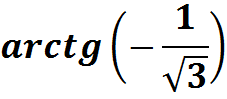 5
Упростите:
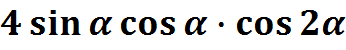 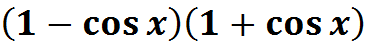 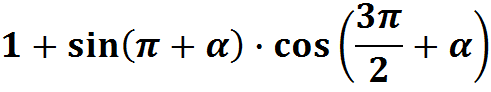 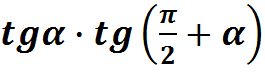 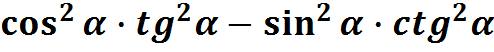 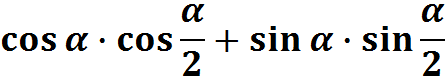 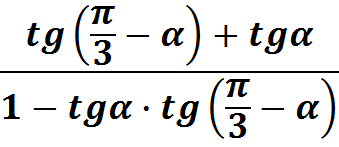 6
Решите уравнения
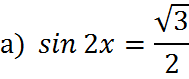 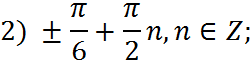 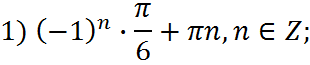 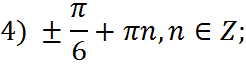 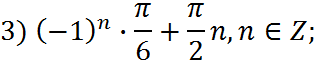 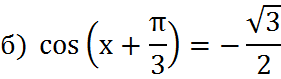 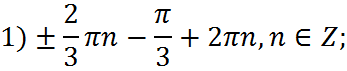 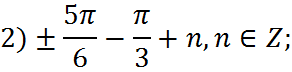 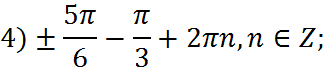 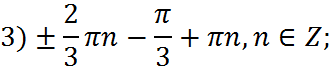 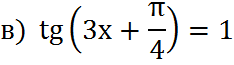 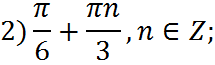 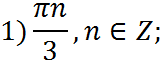 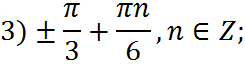 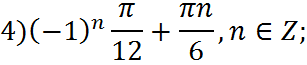 7
Решите уравнение:
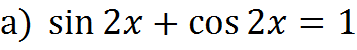 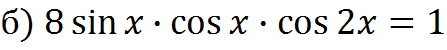 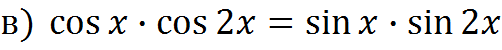 Найдите количество корней уравнения
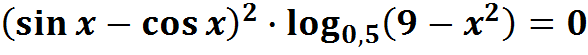 8
Найдите количество корней уравнения
На промежутке
Количество корней уравнения 16
Проверим, не совпадают ли полученные корни с корнями уравнения cos x=0
Левая часть уравнения является нечетной, а правая – четной при любом k и n, т.к. (2n - k ) умножается на четное число.
Следовательно
Не является равенством при любом k и n.
О т в е т.
16 корней.
Решить уравнение:
Разделим обе части уравнения на
Пусть
Уравнение не имеет действительных 
корней, т. к. D<0
Ответ.
Самостоятельная работа
1. Решите  уравнение
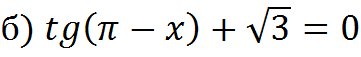 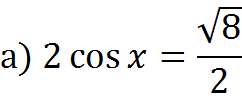 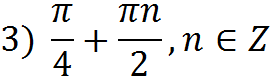 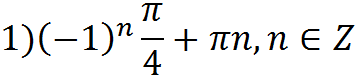 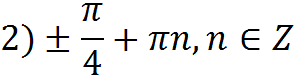 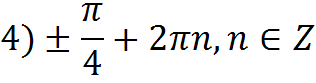 2. Сколько корней имеет  уравнение
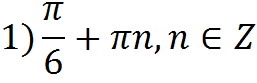 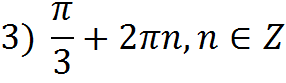 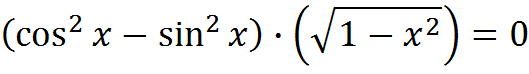 3. Решить  уравнение
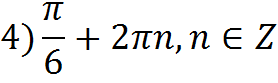 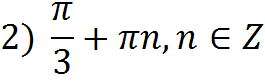 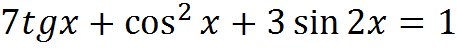 21